FS-nettverket 7. desember
Mine studier
Cecilie Aune, Avdeling for kommunikasjon og samfunnskontakt
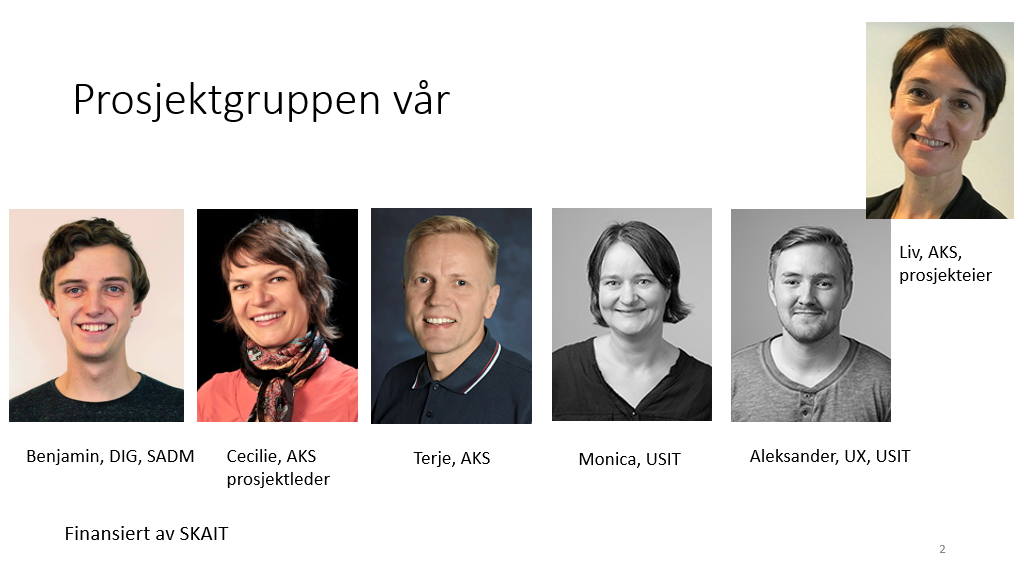 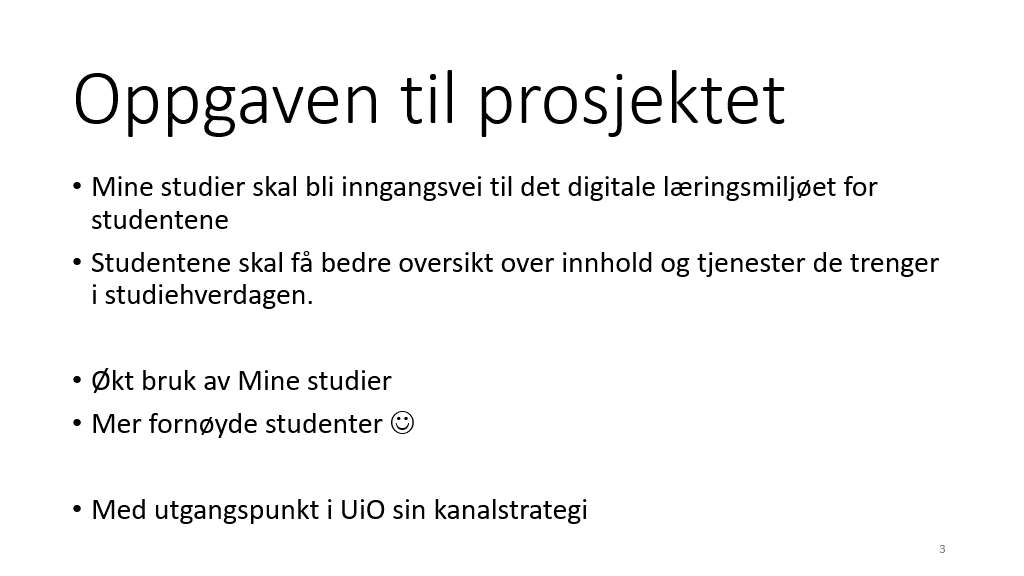 Første leveranse: Mine snarveier
Levert til semesterstart høsten 2020
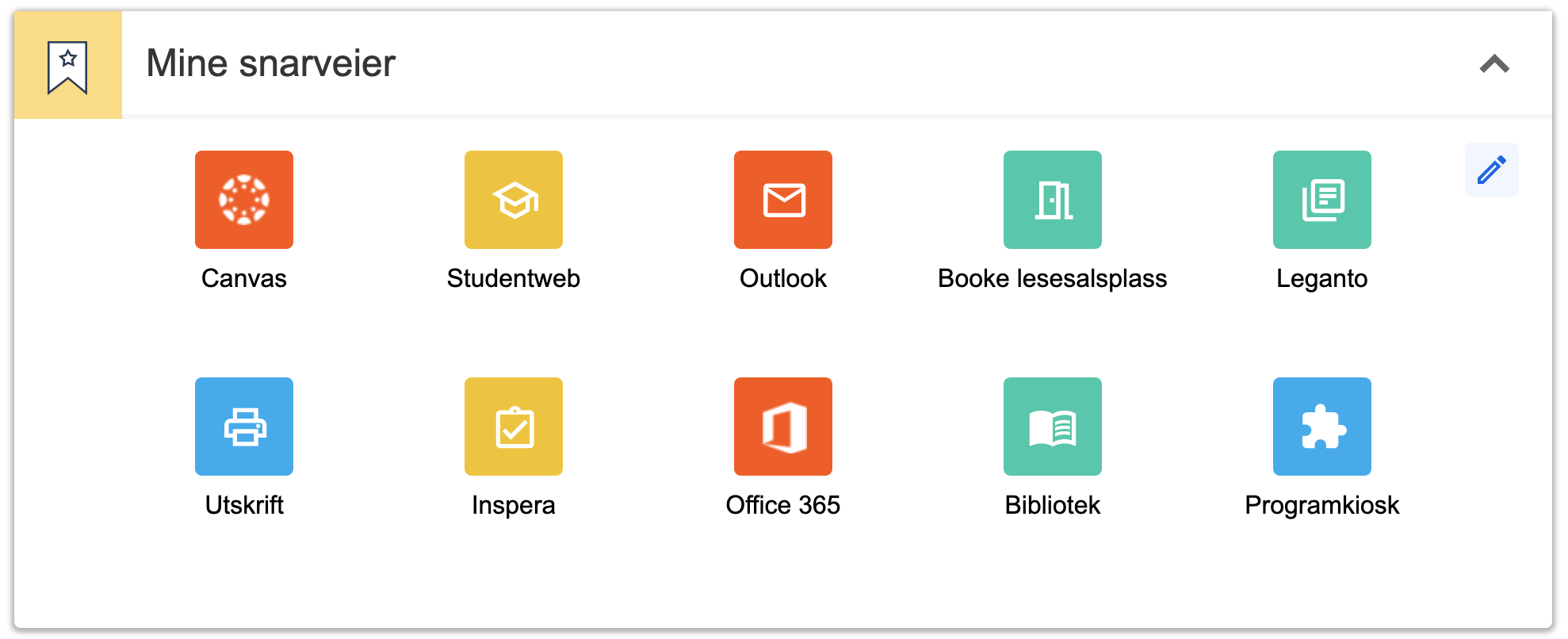 24 % flere brukere høsten 2020			Økning på alle fakulteter!
70 % av semesterregistrerte studenter 			høsten 2020 har			logget på Mine studier			i perioden 1. august – 31. oktober
39 % flere sidevisninger og 						klikk/interaksjoner i Mine studier
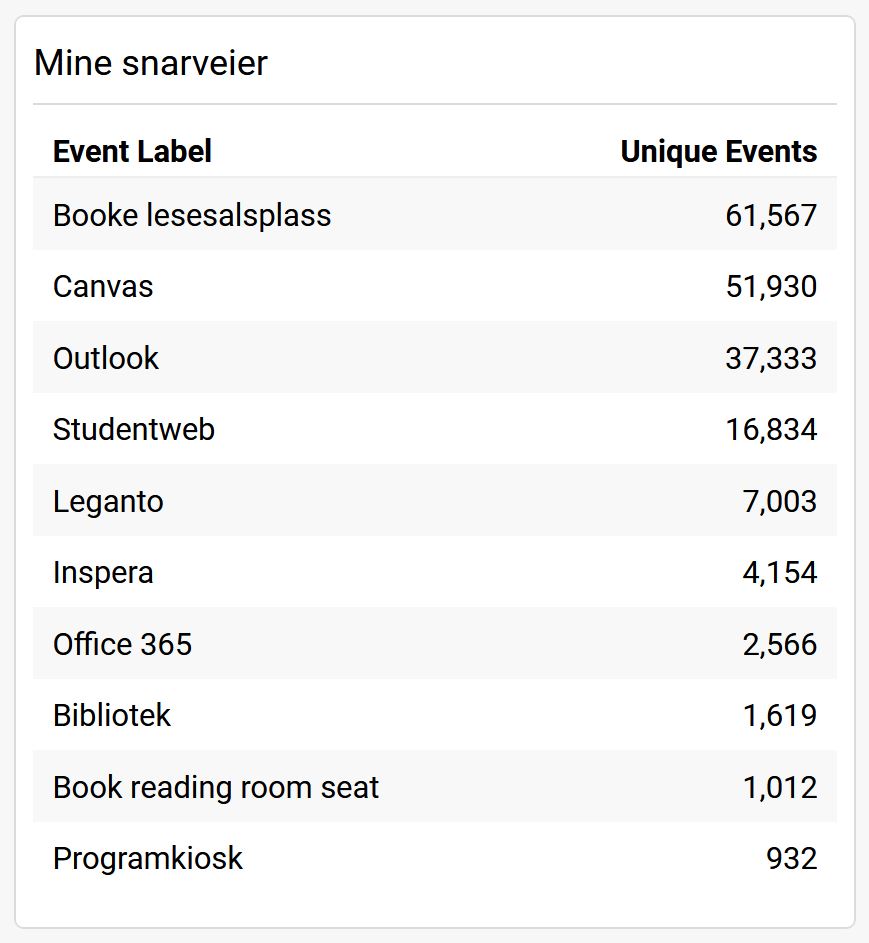 Topp 10 snarveier
1. august – 7. desember 2020
Det vi jobber med nå
Spørreundersøkelse i Mine studier
Hva ønsker du deg mest i Mine studier?
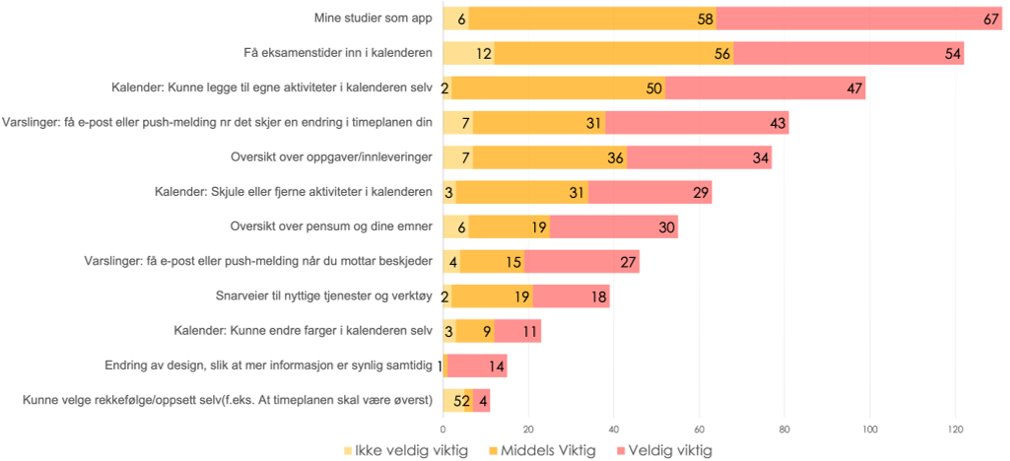 Eksamensaktiviteter inn i kalenderen
Mål: at studentene får eksamensinfo i kalenderen våren 2021​
Vi henter eksamensinfo fra TP, via ny integrasjon for kalenderdata (KADA)​
Stor utviklingsoppgave – tentativ tidsplan:​
Utvikling: fra nå til over nyttår​
Tentativ lansering i februar 2021​
Mer konkret plan og info kommer​
Hva betyr dette for fakultetene?
Viktig med gode grunnlagsdata, at FS og TP oppdateres ved endringer​
Studentene får allerede eksamensaktivitetene i Exchange-kalenderen, men når den legges inn i Mine studier blir den langt mer synlig for studentene
Demo!